Figure 6. A diagrammatic representation of the major changes in synaptic strength taking place in hippocampal inputs ...
Cereb Cortex, Volume 25, Issue 5, May 2015, Pages 1278–1289, https://doi.org/10.1093/cercor/bht321
The content of this slide may be subject to copyright: please see the slide notes for details.
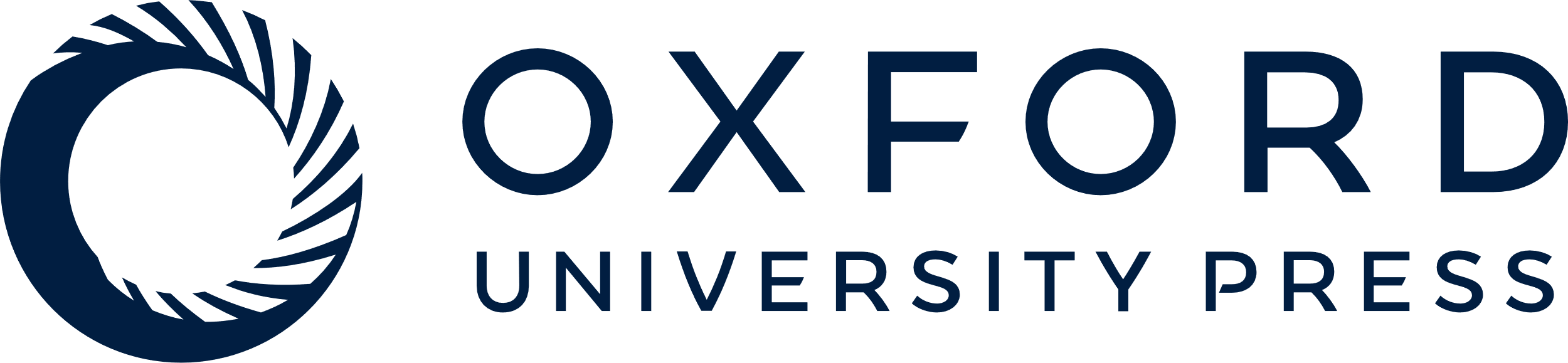 [Speaker Notes: Figure 6. A diagrammatic representation of the major changes in synaptic strength taking place in hippocampal inputs and intrinsic circuit during context and pseudoconditioning (A) and during trace and delay conditioning (B).


Unless provided in the caption above, the following copyright applies to the content of this slide: © The Author 2013. Published by Oxford University Press. All rights reserved. For Permissions, please e-mail: journals.permissions@oup.com]